6 Year Update
Capital Facilities Plan
Robby Eckroth
Senior Planner, Planning & Development Services
Skagit County
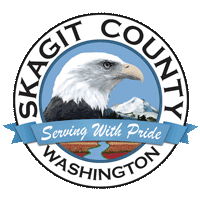 What is the purpose of a Capital Facility Plan?
The County must “ensure that those public facilities and services necessary to support development shall be adequate to serve the development at the time the development is available for occupancy and use without decreasing current service levels below locally established minimum standards.”
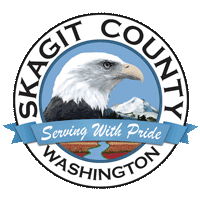 Summary of Internal Changes
Public Health Department is relocating from the Administration Building to the Market Building at 301 Valley Mall Way in Mount Vernon which is set to take place November 2023. 
Public Health Department has also received a Community Development Block Grant to improve the Concrete Community Center. 
Public Health has received multiple grants toward construction of a Crisis Stabilization Center, a behavioral health facility that will be located on the County’s Stabilization Campus in Sedro-Woolley.
Ovenell Solid Waste Transfer Station is receiving upgrades to the stormwater system.
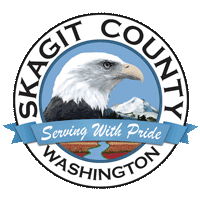 Summary of External Changes
Updated school district enrollment numbers based on the Office of Superintendent of Public Instruction for the 2022-2023 school year. 
Fire Districts updated Facility needs and existing Facilities. Fire District 4 may potentially build a new fire station at 24435 Gunderson Road near Clear Lake but the future need at this location is still in discussion. 
Skagit County Dike and Drainage Districts updated Facility Needs and Existing Facilities
Edison – completed a Capacity Study which identified likely sources of infiltration and inflow      (I and I) and the projects needed to address needs.
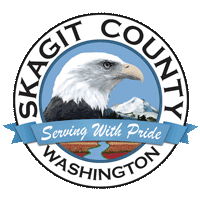 Recommendation
Based on the projects, locations, and levels of service described in the CFP, a reassessment of the land use element of the Skagit County Comprehensive Plan is not required.
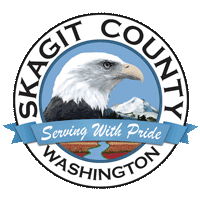 Timeline – Next Steps
Draft is posted online: www.skagitcounty.net/cfp
Deliberation November 28, 2023
Board consideration is concurrent with the Budget adoption anticipated December 11, 2023

Comments: 
Email to pdscomments@co.skagit.wa.us

Mail to: 
Skagit County PDS
1800 Continental Pl.
Mt. Vernon, WA 98273
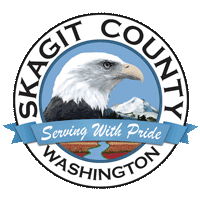